مهارتهای ارتباطی
گردآوری و تدوین : دولت آبادی
به شیخ عارفی گفتند :فلانی بر روی آب راه می رود ! 
گفت : هنـر نمی کند ماهی هم در آب شنا می کند. 
گفتند فلانی در هوا پرواز می کند 
گفت : هنر نمی کند چون پرنده هم در هوا پر واز می کند .
پس گفتند هنر در چیست گفت:

(( در میان مردم و با مردم زیستن ))
اهمیت و ضرورت ارتباط
ارتباط تنها وسيله انتقال اطلاعات به ديگران و دریافت اطلاعات از دیگران است.
زندگی امروز توام با وابستگی است و برای رفع نیازها ناچاریم با مردم در ارتباط باشیم . 
ارتباط دستمایه هر نوع رشد فردی و اجتماعی است و بلوغ یک اجتماع منوط به سیالی ارتباط های فردی است .
ازطریق برقراری ارتباط است که عاطفه به دیگران منتقل میشود. تصحيح سوء برداشت ها و سوء تفاهم ها فقط از طريق برقراري ارتباط ميسر مي‌باشد. مهار هيجان‌هاي منفي نظير خشم تنها از طريق برقراري ارتباط سالم ميسر است.
مزایای مهارتهای ارتباطیمهارتهای ارتباطی به شما کمک می کنند تا :
تعریف ارتباط
ارتباطات در مفهوم وسیع ، سلسله اقداماتی است که موجب می شود ایده ای از ذهن یک نفر به ذهن دیگری انتقال یافته ، درک شده و به اجرا درآید.
فرآیند ارتباط
بازخورد
دریافت کننده
(گیرنده)
پيام
منبع (فرستنده)
فهيمدن
رمزگشايي                                  (كدبرداري)
كد گذاري        فكر
اجزای مختلف تشکیل دهنده فرایند ارتباط
منبع یا فرستنده پیام: منبع پیام آغاز گر ارتباط است. 
به رمز درآوردن پیام : به رمز درآوردن پیام زمانی انجام می شود که منبع پیام اطلاعات را به صورت یک رشته علامت یا نماد درآورد.
پیام : پیام اطلاعاتی است که منبع پیام آن را از نظر فیزیکی به صورت رمز در می آورد.
کانال : کانال یا مجرای ارتباطی وسیله ایست برای ایجاد ارتباط بین فرستنده وگیرنده پیام (مثل وجود هوا برای صوت و کاغذ برای نامه )
گیرنده پیام : گیرنده پیام شخصی است که اندام های حسی او احساس میکنند که پیام را دریافت کرده اند.
از رمز خارج کردن پیام : فرایندی است که بدان وسیله گیرنده ، پیام را تفسیر می کند و آن را به صورت اطلاعات معنی دار در می آورد که یک فرایند دو مرحله ای است .گیرنده باید نخست پیام را بگیرد سپس آن را تفسیر کند.
شلوغی یا سر و صدا : شلوغی یا سر و صدا عاملی است که موجب مخدوش شدن ، ابهام یا اخلال در ارتباطات می شود. 

بازخور نمودن نتیجه : بار خور نمودن نتیجه مسیری دارد که در جهت عکس فرایند ارتباط است که در آن واکنش گیرنده پیام به منبع پیام داده میشود.
عناصر اصلی ارتباط
1-  عناصر کلامی ارتباط : به مجموع روابطی که از طریق گفتن حاصل می شود ارتباط کلامی می گویند.

2- عناصر غیر کلامی ارتباط  : برخی از رفتارها یا علائمی که نشانه توجه به گوینده و برخی هم نشانه بی توجهی به اوست که باید به آنها اهمیت داد.
نکاتی در خصوص ارتباط کلامی
مهارت های چهارگانه ارتباط کلامی :گفتن ، شنیدن، خواندن و نوشتن
گفتن : در بین مهارتهای ارتباطی بیشترین کاربرد را دارد و برای برقراری ارتباط مهم تلقی می شود.لذا بایستی در هنگام سخن گفتن و یا سخنرانی نکاتی را رعایت کنیم:

خوب گوش کردن ما را برای بهتر گفتن آماده می کند.

درباره آنچه اطلاعات نداریم اظهار نظر و صحبت نکنیم.

به جز آغاز ارتباط سعی کنید اگر از شما پرسش نشد درباره خودتان سخن نگویید.

هنگام گفتگو به دیگران نیز فرصت گفتن بدهید.
شنیدن” شنیدن،بهره مندی از دانایی تمامی افرادی است که با آنان زندگی می کنیم.“
خواندنتوانایی خواندن امتیازی است که انسانها رابه دودسته باسواد و بی سواد تقسیم می کند.
نوشتنانسانها برای بیان احساسات بیشتر از زبان و برای ابراز افکار عمدتا“ از خط یاری می طلبند
کارآمدی در رابطه بین فردی نیازمند مهارت های زیر است :
گوش دادن 
گوش دادن عبارت است از «فرآیند شنیدن و انتخاب، جذب و سازماندهی، به خاطر سپردن و دادن پاسخهای مشخص به محرک های شنیداری و غیرکلامی».
در روابط بین فردی گوش دادن اهمیت زیادی دارد زیرا از طریق این مهارت  می توانیم ضمن احترام گذاشتن به فرد مقابل، وی را به ادامه تعامل تشویق نموده و در نتیجه اطِلاعات بیشتری کسب نماییم.
گوش دادن در تعاملات اجتماعی به دو معنا به کار می رود : ( گوش دادن فعال – گوش دادن منفعل)
گوش دادن فعال
برای اجرای این کار باید حداکثر استفاده را از حواس خود (شنوایی، بینایی) به عمل آوریم. روی آنچه شخص مقابل احساس می کند و بر زبان می آورد متمرکز شویم و با هدف درک کردن به او گوش دهیم. باید توجه نمود گوش دادن فعال ما زمانی نمایان می شود که رفتارهایی انجام دهیم که حاکی از توجه ما به طرف مقابل است.
گوش دادن منفعل
این نحوه گوش دادن بر جنبه های پنهان رفتار شنونده اطلاق می شود. در گوش دادن منفعل بدون آن که رفتار خاصی انجام دهیم که نشانه توجه ما به دیگران است اطلاعات آنان را جذب می کنیم .
در روابط بین فردی مابا مهارت گوش دادن فعال که شامل پیام های کلامی و غیر کلامی است سرو کار داریم . لذا برای کسب این مهارت باید رفتارهای کلامی و غیر کلامی را بشناسیم.
علایم کلامی
یکی از نشانه های اصلی خوب گوش دادن در تعاملات اجتماعی استفاده از علایم کلامی است. این علایم به صورت تصدیق، تحسین، انعکاس احساسات، تعبیر و تفسیر کردن و .... در گفتار ما ظاهر می شود.
1- تایید
2- تحسین 
3- انعکاس احساسات 	
4- تعبیر و تفسیر کردن
علایم غیر کلامی
پاسخ های غیر کلامی نیز نقش مهمی در گوش دادن بازی می کنند. برخی از این رفتارها نشانه توجه به گوینده و برخی هم نشانه بی توجهی به اوست که باید به آنها اهمیت داد. 

 تکان دادن سر
حالت چهره
 وضعیت بدن
 تماس چشمی مستقیم
تجزیه و تحلیل عوامل تاثیر گذار در ارتباط
سه عامل مؤثر در این فرآیند را به این صورت معرفی می کند :

تاثیر کلمات ، عبارات و مطالب بیان شده : 7 درصد
زبان بدن (حرکات بدن ، دست ها ، چشم ها و ....) : 55 درصد
آهنگ، ظرافت و طنین صحبت کردن : 38
هفت گام اساسی برای یادگیری مهارتهای ارتباطی
گام اول : گوش دادن 
گوش دادن فقط شنیدن کلامی که طرف مقابل به زبان می آورد نیست ، بلکه شامل برخی موارد به شرح زیر است:
1- اینکه گوینده کیست ؟
2- دیدگاه او نسبت به مسئله مطرح شده چیست؟
3- چه مسائلی او را نگران می کند، احساساتش چگونه است و چه انتظاری از ما دارد؟
به خاطر داشته باشید تا زمانی که شما به جای تمرکز و دقت در سخنان دیگران به افکار درونی خود گوش می دهید ، قادر نخواهید بود شنونده خوبی باشید.
گام دوم : صریح و صادق بودن
صراحت و صادق بودن فرایندی است که در ارتباطات انسانی به شکل نامحسوس اما بسیار موثر نقش بازی می کند.

اگر ارتباطی فاقد صراحت و صداقت باشد بدون شک یا قطع خواهد شد و یا به شکل مخدوش ، مبهم و ناسالم ادامه می یابد.

اگر نتوانیم یا نخواهیم منظور خود را با صراحت بیان نماییم طر ف مقابل به اشتباه می افتد و به حدس و گمان متوسل می شود و از واقعیت دور میگردد.
به خاطر داشته باشیم ابهام و عدم صداقت در ارتباطات انسانی سر منشاء بسیاری از مسائل و مشکلات در ارتباطات فردی است .
گام سوم : همدلی وهمدردی
همدردی تلاشی است برای درک و فهم دنیای ذهنی طرف مقابل .
برای همدلی باید بتوانیم خود را جای دیگران بگذاریم و از دریچه چشم آنها نگاه و احساس کنیم .
در همدلی شما می توانید سخن طرف مقابل را تکرار کنید تا بداندکه شما منظور او را دریافته اید.
تفاوت همدردی و همدلی
در همدلی ، شما الزاما" در صدد تایید و موافقت با طرف مقابل خود نمی باشید.
در همدلی نقش منطق قوی تر از احساس است و شنونده با همدلی به خوبی به حرفهای گوینده گوش می دهد تا بتواند برای حل مسئله به او کمک کند.
در همدردی شنونده سعی می کند با احساسات و عواطف گوینده همنوایی داشته باشد ،بدین معنی که خوشحال شدن به خوشحالی او و متاسف شدن به ناراحتی او منجر می شود.
در همدردی صرفا" با تخلیه هیجانات و عواطف منفی به او کمک می کند.
به خاطر داشته باشید در برخورد همدلانه مجبور نیستید در جهت موافق با طرف مقابل خود حرف بزنید ، به جای آن با تکرار صحبت او احساساتش را تصدیق کنید. 
در ضمن لازم نیست در مقابل حرفهای طرف مقابل قضاوت و نتیجه گیری کنید.
گام چهارم : حفظ آرامش و احترام به طرف مقابل
ما اغلب در ارتباطات خود با دیگران درصدد ارزیابی آنها بر می آییم و گاه فکر می کنیم یا باید نظرات و احساسات آنها را رد کنیم و یا به نوعی ( مستقیم و غیر مستقیم ) نظرات و احساسات خودمان را به آنها تحمیل نماییم.
در روابطی که ((ارزیابی دیگران )) عنصر اصلی آن می باشد نه تنها اهداف مذکور تحقق نمی یابد ، بلکه آرامش لازم در ارتباطات انسانی نیز از بین می رود .
باید به خاطر داشته باشیم همه ما می خواهیم دیگران با نظرات ما موافقت کنند و یا حداقل به افکار و احساسات ما احترام بگذارند و آنها را تایید کنند، زیرا عقاید و نظرات ما برای خودمان کاملا" اهمیت دارند.
اگر در ارتباط با دیگران این تصور پیش آید که به نظرات آنها احترام نمی گذاریم ارتباط روند مناسب و هدفمند خود را طی نمی نماید.
گام پنجم : مخالفت نمودن به شیوه مناسب
اگر بتوانیم بپذیریم که دیگران مانند ما نیستند آن وقت می توانیم به شیوه مناسب با نظرات و عقاید آنها که به نظر ما صحیح نیستند مخالفت کنیم .

یکی از مناسب ترین شیوه های برای مخالف کردن با نظرات و عقاید دیگران روش خلع سلاح است .

در این روش فرد در سخنان طرف مقابل حقیقتی را پیدا می کند ( حتی اگر با مجموعه  سخنان او موافق نیست ) و سپس در مقام موافقت و تایید آن حرف می زند.
باید به خاطر داشت که لحن پاسخ شما نیز مهم است . اگر پاسخ تحقیر آمیز باشد این روش اثر مطلوب را نخواهد داشت.
گام ششم : خود شناسی و افزایش آگاهی
آگاهی از نقاط قوت و ضعف ، ترسها ، امیال، آرزوها و نیازهای خود و پذیرش صادقانه آنها، کمک می کند ویژگیها و خصوصیات دیگران را واقع بینانه تر ببینیم و آنها را بپذیریم.

در خودشناسی پاسخ دادن به سئوالاتی نظیر پرسشهای زیر کمک کننده است :

دوست دارم دوستان وافرادی که با آنها ارتباط نزدیک دارم چه ویژگیهایی داشته باشند؟
آیا می توانم رابطه صمیمانه و بدون قید و شرط را با دیگران برقرار نمایم ؟
از درگیر شدن در یک رابطه دوستانه چقدر لذت می برم ؟
میزان تعهد من در ارتباطات اجتماعی چقدر است ؟
در مواقع ضروری چقدر می توانم به دوستانم کمک کنم ؟
آیا در دوستی و ارتباط با دیگران پیش قدم می شوم؟
زمانی که مسئله یامشکلی در ارتباط با دیگران پیدا می کنم چگونه عمل می کنم؟
آیا انتظارات من از دیگران واقع بینانه است ؟
باید به خاطر داشت خودشناسی و افزایش آگاهی مستلزم صرف وقت ، صبوری و تلاشی در جهت تغییر ویژگیهای منفی خود است . 

علاوه بر عوامل فوق کمک گرفتن از افراد متخصص نظیر روانشناسان و مشاوران نیز ضروری است.
گام هفتم : شناسایی افکار تحریف شده
تحریفهای شناختی مثل آینه و یا دوربینی هستند که اشکال را به همان گونه که هستند بازنمایی نمی کنند،بلکه شکلهای عجیب و غریب و نادرستی را نشان می دهند.



تحریفهای شناختی در ارتباطات انسانی مشکلات فراوانی ایجاد می کنند ، لذا باید آنها را شناخت و در جهت تصحیح آنها گام برداشت .
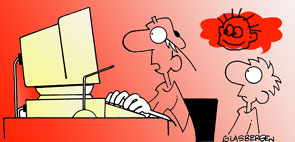 خشم و راههای مقابله با آن
تعریف خشم
 خشم یک واکنش احساسی خود دربرخورد با تهدیدی حقیقی یاخیالی است که انرژی و نیز انگیزه ای برای از میان برداشتن آن تهدید ایجاد می کند. 
پس خشم در سه جنبه مهم  تهدید ، انرژی و انگیزه خلاصه می شود. هر چه تهدید بزرگتر باشد میزان برانگیختگی بیشتر می شود و انگیزه از میـان برداشتـن آن افـزایش می یابد. در حالیکه خشم اغلب نیرویی مخرب است می توان روش هایی را آموخت که از آن به جای واکنش های مخرب ناشی از خشم استفاده نمایید.
خشم به جا در مقابل خشم بیجا
خشم زمانی به جاست که :
یک تهدید واقعی در کار باشد.
میزان خشم متناسب با شدت تهدید باشد.
اقدامات بعدی شما با کمترین آسیبی که متوجه شما و دیگران بکند از شدت تهدید بکاهد.
خشم به سه طریق می تواند بی جا ارزیابی شود :
زمانی که بدون دلیل منطقی عصبانی شوید.
خشم بی تناسب ، به عبارتی شدت خشم شما با حادثه ای که اتفاق افتاده تناسب ندارد.
اقدام بی تناسب در واکنش به خشم
سه اسطوره یا باور غلط درباره خشم
اسطوره اول : تخلیه خشم اقدام سالمی است . از این اسطوره اغلب به منظور توجیه کنترل ضعیف خشم استفاده می شود. این حرکت در زندگی روزمره لزوما" اقدام مفیدی نیست . 

اول اینکه اقدام در شرایط خشم سبب افزایش خشم شده رفتارهای تخریب کننده ای را به همراه می آورد .

دوم اینکه به نمایش گذاشتن خشم ( در اندیشه ، کلام یاعمل ) مانع از آن می شود که بتوانید برنامه موثری برای غلبه بر تهدیدی که سبب خشم شما گردیده تدارک ببینید. پژوهشگران به این نتیجه رسیده اند که چنین چیزی وجود ندارد.
2- اسطوره دوم : واکنش پرخاشگرانه به خشم امری غریزی است و نمی توان آن را تغییر داد . رفتار خشمگینانه بخشی از ساختار ژنتیکی ما است ، اما احساس به خصوصی که در یکی شرایط خاص بروز داده می شود بستگی به تفسیر و برداشت ما از حوادث دارد.

3-اسطوره سوم :کاملا" طبیعی است که در شرایط ناراحتی ، درماندگی و سردرگمی خشمگین بشویم. هر یک از این موقعیت ها می تواند تولید خشم ، هراس یا اندوه بکنـد. همـانطوری کـه می تواند واکنشی در پی نداشته باشد. پس نوع احساسی که ما تجربه می کنیم بستگی به تفسیر ما از حادثه دارد، واکنش ما همیشه و لزوما" خشم نیست.
راه های کنترل خشم
1-با نوشتن شرحی از شرایطی که باعث خشم می شود بر افکار بدبینانه خود نظارت کنید.
2- خودتان را در جای دیگران قرار دهید این عمل چشم انداز دیگری به شما می دهد، به یاد بسپارید همه ما انسان هستیم و انسان جایز الخطاست.
3-به هنگام خشمگین شدن بخندید و به موقعیت های خشم برانگیز رنگ شوخی و مزاح ببخشید.
4-مهارت خوب گوش دادن به سخنان دیگران و نحوه ارتباطات صحیح را بیاموزید.
5-نحوه اظهار وجود را بیاموزید ، اظهار وجود جانشین سازنده و راهگشای خشونت است.
6-گاه کسی شما را عصبانی کرد سعی کنید به او توضیح بدهید که به چه دلیل و بنا بر کدام رفتار ، شما از او ناراحت و خشمگین شده اید.
7- اگر هر روز به گونه ای زندگی کنید که گویی آن روز ، آخرین روز زندگی است در می یابید که زندگی کوتاه تر از آن است که سر هر موضوعی خشمگین شوید.
8- آخرین گام ، بخشش کسانی است که شما را خشمگین ساخته اند ، با زدودن رنجش و دست کشیدن از انتقام و تلافی ، می بینید بار سنگین خشم از روی شانه هایتان برداشته می شود.
9- اگر خیلی عصبانی هستید چیزی نگویید ، آرام بگیرید  ،اگر آرام باشید شما را بیشتر جدی می گیرند.
10- سعی کنیم به جای ترور شخصیت دیگران ، رفتار خود را زیر سوال ببریم.
11- هنگام عصبانیت درباره خود و رفتار دیگران کلمات نهایی مانند هر، همیشه ، هرگز ، هیچوقت و .... به کار نگیرید.
12-به هنگام خشم نفس عمیق بکشید. یک لیوان آب سرد بنوشید. قدم بزنید . زیرا قدم زدن به ما کمک می کند که با تغییر نقطه تمرکز، نتیجتا" خشم یک مقدار فروکش شود.
13-اگر رفتار خود را از نگاه دیگران ببینیم کمتر دچار عصبانیت می شویم.
14- به هنگام عصبانیت طوری رفتار نکنید که دیگران حربه ای علیه شما به دست آورند و به گفته هایتان برچسب غیر منطقی ، احساسی یا هیجانی بزنند . این امر موجب می شود که خشم شما بیشتر شود و اوضاع را بهتر نمی کند.
15-با نوشتن شرحی از شرایط خشم دریابید کجا و چرا به شما افکار پرخاش جویانه دست می دهد بدین ترتیب این موقعیت ها را شناخته و با بهره گیری از فنونی مانند نفس عمیق  ،صحبت های مثبت با خود یا توقف فکر، چرخه خشم تان را از کار بیاندازید.
16- به خودتان تلقین کنید که کمتر باید تحت تاثر مسائل ناراحت کننده قرار بگیرید، این تلقین تا اندازه ای در آرامش اعصاب موثر خواهد بود.
17- ورزش کنید ، فعالیت جسمی به شما کمک می کند که عصبانیت شما طول مدت کوتاه تری داشته باشد،با افزایش توان جسمی قدرت غلبه شمابرعصبانیت بیشتر می شود.
18- یک لحظه تفکر کنید ، در مراحل شدید عصبانیت بهتر است از مواجهه با فردی که از دست او عصبانی هستید دور شوید و در مقابل او قرار نگیرید به جای این چند لحظه به خود فرصت بدهید تا آرام شده و در مورد روش های ابراز عصبانیت کمی فکر کنید.
19-موقعیت را بپذیرید ، برخی چیزها را نمی توان تغییر داد ، گاهی باید به جای عصبانی شدن وضعیت کنونی را پذیرفت وبا آن سازگاری پیدا کرد. در این صورت لازم است شیوه های مقابله با مشکلات را یاد گرفته و با آنها سازگار شوید.
20- از مهارت حل مشکل استفاده کنید ، با خود فکر کنید و راه حل های دیگری را به غیر از عصبانیت برای حل مشکل پیدا کنید.
احساس ناخوشایند نسبت به دیگران شما را آزار می دهد نه دیگران را پس به خاطر خودتان بخشنده باشید
موانع ارتباطی
قضاوت کردن – ارجاع به خود – بی توجهی به احساسات فرد مقابل – قطع کردن صحبت فرد مقابل – ارایه راه حل – مسخره کردن – تهدید کردن- برچسب زدن

سد ها و موانع ارتباطی در سه مقوله اصلی جای میگیرند:

قضاوت که ارزشیابی بدون داشتن اطلاعات کافی در مورد فرد دیگر است .

ارایه راه حل یعنی به هر نحوی سعی در حل مشکل طرف مقابل کنیم بدون این که وضعیت احساسی او را مد نظر قرار دهیم

اجتناب از نگرانی های طرف مقابل که به معنی منحرف کردن گفتگوی فرد از مسیر اصلی است
تعارض در روابط بین فردی
از مهمترین تفاوت های فردی که روی رابطه ما با دیگران اثر می گذارد، تفاوت در نقطه نظرها و دیدگاه ها است.
داشتن اختلاف نظر یک قسمت جدا نشدنی از ارتباطات شما است و می تواند باعث رشد و ارتقاء مهارت های بین فردی شما گردد.
بسیار مهم است که به جای تلاش در جهت حذف اختلاف نظر، سعی کنیم مهارت هایی را برای حل مؤثر اختلالات و تعارضات بین فردی بیاموزیم.
یادمان باشد که اگر ما از بحث و جدل پرهیز کنیم، و یا مشکلات بین فردی خود را به شیوه ای نامناسب و ناکافی حل کنیم، آنگاه در درازمدت با مشکلات بسیار جدی تر در روابط بین فردی خود روبرو خواهیم شد.
راه کارهایی برای مدیریت اختلاف
اگر فرد مهارت های لازم برای حل اختلاف را داشته باشد آنگاه اختلاف به نوع سازنده خود تبدیل می شود.
افراد مختلف برای حل اختلاف، شیوه های مختلفی دارند. شیوه های حل اختلاف در کودکی آموخته می شوند و بسیاری مواقع هنگامی که اختلافی پیش می آید به طور خودکار به کار می افتند.

در مواقع اختلاف، افراد دو مسئله اصلی را مد نظر قرار می دهند:

1-رسیدن به اهداف شخصی : زمانی که اهداف یک نفر با اهداف فرد دیگر در تضاد قرار می گیرد اختلاف پیش می آید.
2- حفظ ارتباط خوب با سایر افراد : فرد معمولا“ نیازمند حفظ رابطه خوب با فرد مقابل در اینده می باشد.
اینکه اهداف و روابط ما هر یک تا چه اندازه برای ما اهمیت دارند، منجر به پنج سبک حل اختلاف می گردد:
سبک لاک پشتی یا کناره گیرانه 
1.از تعارض اجتناب کرده واز موضوعات اختلاف برانگیز پرهیز می کنند.
2.این افراد هم از اهداف شخصی و هم از روابط خود با دیگران می گذرند.

سبک کوسه وار یا زورگویانه
این افراد عقیده و نظر خود را در مورد شیوه حل اختلاف به فرد مقابل تحمیل می کنند.
برای این افراد رسیدن به هدف مهمتر از خود روابط است .
سبک خرس اسباب بازی یا توام با آرامش
این افراد به روابط با دیگران بسیار اهمیت داده  و برای هدف اهمیت چندانی قائل نیستند. 
می گویند من از خواسته ها و اهدافم می گذرم تا تو به خواسته و هدفت برسی و به این ترتیب تو مرا دوست خواهی داشت.
سبک روباه یامذاکره کننده 

1.این افراد هم نگران اهداف خود هستند و هم نگران حفظ روابط بین فردی
2. آنها به دنبال نوعی رضایت و توافق دو جانبه می گردند.


سبک جغدوار یا مقابله کننده :

این افراد هم برای اهداف و هم برای روابط ارزش زیادی قائل هستند. 
آنها معتقدند که تعارض یک مسئله است که باید حل شود و هم خودشان و هم طرف مقابل هر دو به هدف برسند.
ارتباط با همکاران تکنیکها و مشکلات
به چند نکته در خصوص برقراری ارتباط مناسب با همکاران اشاره خواهیم کرد:

از آن جا که زمان زیادی از روز ما در محل کار سپری می شود، برقراری یک ارتباط قوی و دوستانه با همکاران، کار کردن را لذت بخش می کند.

اگر در اداره و یا سازمانی به تنهایی مشغول کار می شوید وقتی را برای برقراری ارتباط با بقیه همکاران ایجاد کنید. معاشرت کردن برای داشتن روحیه شاداب و بانشاط مفید است.
مرز صمیمیت درمحل کار تا کجاست
هفت مرحله برای کنار آمدن با افراد مشکل ساز
تصمیم بگیرید که مشکلاتتان را با آن فرد خودتان به طور مستقیم و بدون دخالت دادن دیگری حل کنید.
قبل از روبرو شدن با آن فرد مشکل را به صورت دقیق بنویسید و هدف خود را نیز برای حل آن مشکل و رویارویی با آن فرد مشخص کنید.
نکات و دلایل مورد نیاز برای اثبات حرفتان را یادداشت نمائید.واقعیت ها و دلایل و شواهدی هست که ممکن است نیاز باشد شما برای آن فرد مطرح کنید قبل از شروع صحبت این مسائل را برای خود روشن سازید.
واکنشها و مخالفتهایی را که انتظار می رود آن فرد در مقابل شما اعمال نماید، یادداشت کنید.
یادداشتهای خود را سازماندهی کنید و دلایلی کافی به آن اضافه کنید. 

مکان صحبت را در جایی در نظر بگیرید که کسی مزاحم شما نشود و در فضایی که کاملا بتوانید خودرا کنترل کنید.

صحبت خود را با آن فرد آغاز کنید.
ارتباطات سه بعدي
براي سهولت عمليات در يك سازمان پيچيده امروزي، ارتباطات بايد به سه شيوه برقرار شود :
1- نه تنها بايد اطلاعات را از بالا به پايين (به سمت كاركنان) و از پايين به بالا (براي مدير) فراهم كنيد بلكه كاركنان نيز بايد افكار و احساساتشان را از پايين به بالا به شما انتقال دهند. 
2-از آنجا كه همكاري ميان گروهي در ميان مدیران میانی بسيار مهم است بنابراين بايد يك جريان افقي اطلاعات هم بين مدیران میانی وجود داشته باشد. 
3- تبادل اطلاعات با منابع خارجي نظير : گروههاي كاركنان، فروشندگان خارجي، مشتريان وادارات دولتي نيز مي بايد وجود داشته باشد.
نکات کلیدی درباره ارتباط با رئیس در محل کار جدید
به‌ خاطر داشته باشيد که ايجاد عادت‌هاي خوب نياز به تلاش بسيار دارد؛ درحاليکه عادت‌هاي بد خيلي سريع در انسان رشد مي‌کند پس قبل از اينکه اين عادت‌ها در شما ريشه بدواند، بهتر است با انواع عادت‌هاي بدي که کارفرما و رييس از آنها متنفر است، آشنا شده و از پرورش آنها جلوگيري کنيد.
رييس متنفر مي‌شود، وقتي در کارتان انگيزه نشان نمي‌دهيد
هيچ رييسي دوست ندارد مجبور باشد مدام به شما بگويد که چه بايد بکنيد و چه نکنيد. اين‌کار علاوه بر اينکه وقت‌گير و خسته‌کننده است، اعتماد و اطمينان او را به توانايي‌هايتان از بين مي‌برد. اين رفتار نشانه تنبلي است و رييس‌ها از آن متنفرند.
رييس متنفر مي‌شود، وقتي بهانه‌گيري مي‌کنيد

اين يکي از آزاردهنده‌ترين رفتارهايي است که رييس از آن متنفر است. اگر براي او بهانه بياوريد، به اين معني است که از وظيفه‌اي چشم پوشي کرده‌ايد و با اين بهانه‌ها مي‌خواهيد از اين غفلت و اهمال‌کاري، دفاع کنيد.
رييس متنفر مي‌شود، وقتي شکايت مي‌کنيد
گله و زاري و آه و ناله مترادف‌هايي منطقي براي شکايت کردن است و هيچ کس، به ويژه رييستان، علاقه‌اي به شنيدن اينها ندارد اين هم يکي از رفتارها و عادت‌هايي است که رييس از آنها متنفر است.

بايد فرق بين شکايت و انتقاد را بدانيد. شکايت خيلي شخصي است و همه مي‌توانند شکايت کنند. انتقاد نيازمند تلاش است چون بايد سازنده باشد، يعني قصد اصلاح چيزي را داشته باشد. اگر حرفي که مي‌خواهيد به زبان بياوريد، راه حلي را ارائه نمي‌دهد، اگر پيش پا افتاده و معمولي باشد حتي نمي‌تواند از يک راه حل دفاع کند. پس اينطور حرف‌ها را براي وقتي نگه داريد که خانه هستيد نه محل کار.
رييس متنفر مي‌شود، وقتي زياد سوال مي‌پرسيد
به‌طور طبيعي سوال کردن چيز بدي نيست، مخصوصا وقتي بخواهيد قبل از انجام کاري که به شما محول شده، ابهامات خود را برطرف کنيد. در واقع بايد همه را به سوال کردن ترغيب کرد. اما سوال کردن بيش از حد، به ويژه سوالات احمقانه، رفتار و عادتي است که رييس از آن متنفر است و ممکن است باعث عصباني کردن او شود. اين کار باعث هدر دادن وقت رييس و نشانه بي‌کفايتي شما است. همچنين هوش و ذکاوت شما را هم زير سوال مي‌برد.
برقراری ارتباط با بیماران
مهارتهای ارتباطی شما هنگامی که با بیماران یا اعضاء خانواده آنها در شرایط اورژانسی ارتباط برقرار می کنید آزموده می شود.

به خاطر داشته باشید شخصی که بیمار یا آسیب دیده است ، می ترسد و ممکن است نفهمد شما چه می کنید و چه می گویید . پس حرکات صورت و بدن شما و طرز برخوردتان بی نهایت در جلب اعتماد بیمار و خانواده اش موثر است.

بیماران زندگی خود را به معنای واقعی کلمه در اختیارتان قرار می دهند. بیماران باید بدانند که شما می توانید مراقبت پزشکی مناسب را در اختیار آنها قرار دهید و نگران سلامتی آنها می باشید.
چند قانون طلایی زیر به شما کمک خواهد کرد که به بیمار خود آرامش دهید :
دائما" چشمتان و تمام توجهتان به بیمار باشد. به بیمار توجه کامل کنید.
برای ایجاد «حس تفاهم» مستقیما" به چشمان بیمار نگاه کنید. ایجاد تفاهم باعث اعتماد بیمار به شما می شود.
اگر نام بیمار را می دانید به درستی از آن استفاده کنید . از بیمار بپرسید دوست دارد با چه اسمی او را صدا بزنید.
به بیمار حقیقت را بگویید. حتی اگر مجبورید به بیمار مطلب بسیار ناخوشایندی را بگویید، حقیقت بهتر از دروغ گفتن است .
از کلماتی استفاده کنید که بیمار بفهمد. به هر دلیل با صدای بلند یا آهسته با بیمار صحبت نکنید. از واژه های پزشکی که بیمار ممکن است نفهمد استفاده نکنید.
مراقب مطالبی که درباره بیمار به دیگران می گویید باشید. ممکن است بیمار تنها قسمتی از آنچه که گفته می شود را بشنود و در نتیجه به شدت در مورد آنچه که گفته شده دچار سوء تفاهم شود و آن را برای مدت طولانی به خاطر داشته باشد.
مراقب حرکات بدن خود باشید . ارتباطات غیر زبانی در ارتباط با بیمار بسیار مهم است .
همیشه به آرامی ، به وضوح و مشخص صحبت کنید. دقت زیادی در تن صدایتان داشته باشید.
اگر بیمار مشکل شنوایی دارد به وضوح صحبت کنید و طوری رو به روی شخص قرار بگیرید که بتواند حرکت لبهای شما را بخواند . در مورد چنین فردی فریاد نزنید.
چگونگی برخورد با بیماران سالخورده
هنگامی که برای مراقبت از چنین بیماری فراخوانده می شوید باید صبور و بردبار باشید. 

آرام و آهسته به بیمار سالخورده نزدیک شوید .

زمان کافی به بیمار بدهید تا پاسخ گوید ، یا جواب پرسشتان را بدهد . بیمار را مگر اینکه خطر فوری وجود داشته باشد وادار نکنید که به سرعت پاسخ دهد.

همچنین هرگز از الفاظ کودکانه در برخورد با سالخوردگان یا با هر کس دیگری به جز بچه ها استفاده نکنید.
چگونگی برخورد با بیمار سالخورده
به علائم سردرگمی ، نگرانی یا اختلالات شنوایی و بینایی توجه کنید.

در بیماران سالخورده اغلب مراقب تغییرات قابل مشاهده حتی بسیار جزئی در وضعیتشان باشید.حتی تغییرات ناچیز در تنفس یا وضعیت ذهنی ممکن است مشکلات مهمی را نشان دهد.

بیمار باید نسبت به شما اعتماد پیدا کند و احساس کند که نهایت سعیتان را برای بهبودی اش می کنید.
چگونگی برخورد با بیمار یا همراه برانگیخته
به حقوق بیمار و همراه وی احترام بگذارید.
تماس چشمی مناسب داشته باشید و رفتارهای مناسب را انتخاب کنید.
بادقت به گفته های بیمار و همراهان گوش دهید.
به سؤالات و ابهامات آنها پاسخگو باشید.
شرایط بیمار را برای اطرافیان توضیح دهید. ( اطمینان دهی نابجا نداشته باشید).
توضیح دهید چه طرحی برای درمان بیمار دارید و در چه زمانی هر کدام از آنها انجام خواهد شد.
نشان دهید که شرایط روحی و فیزیکی بیمار و همراه وی را درک می کنید.
در برابر بیمار بدحال یا اورژانسی شوخی ، مزاح و خنده نداشته باشید.
فرد آموزش دیده برای دادن خبر بد در دسترس داشته باشید.
در موارد رخداد تحریک یا پرخاشگری اگر خطر قابل ملاحظه به نظر برسد اقدامات زیر را انجام دهید:
به بیمار و همراه اطلاع دهید که خشونت قابل قبول نیست.
بابیمار و همراه به گونه ای بدون تهدید برخورد کنید.
به بیمار و همراه اطمینان و آرامش دهید در سنجش واقعیت به او کمک کنید.
به بیمار و همراه بگویید که در صورت لزوم از مهار فیزیکی برابر با مقررات برخورد خواهد شد.
گروهی را برای مهار فیزیکی آماده داشته باشید.(نیروی انتظامی)
ضمن مهار همراهان بیمار به دقت مراقب آنها باشید.
اشتباهات زیر را مرتکب نشوید
هر برخورد خشن از طرف کارکنان یک رفتار غیر حرفه ای و ناشیانه است (کلامی – غیر کلامی)
عدم رعایت حرمت و عزت نفس افراد در مقابل اطرافیانشان
قرار نیست در هر مناظره یا درگیر ی پیروز میدان باشیم( تبحر برخی افراد در برخی حیطه ها بیشتر است).
عدم توجه به احساس خطر درک شده.